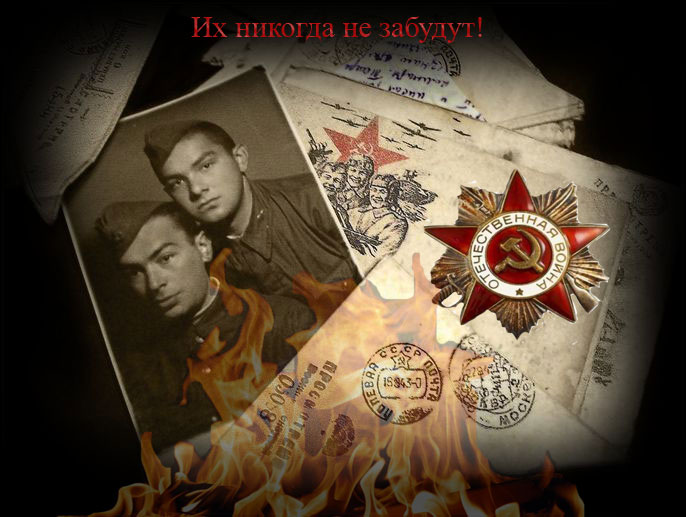 Письма с фронта
МАОУ СОШ № 7,
г. Ишим,
Шилова Инна Андреевна
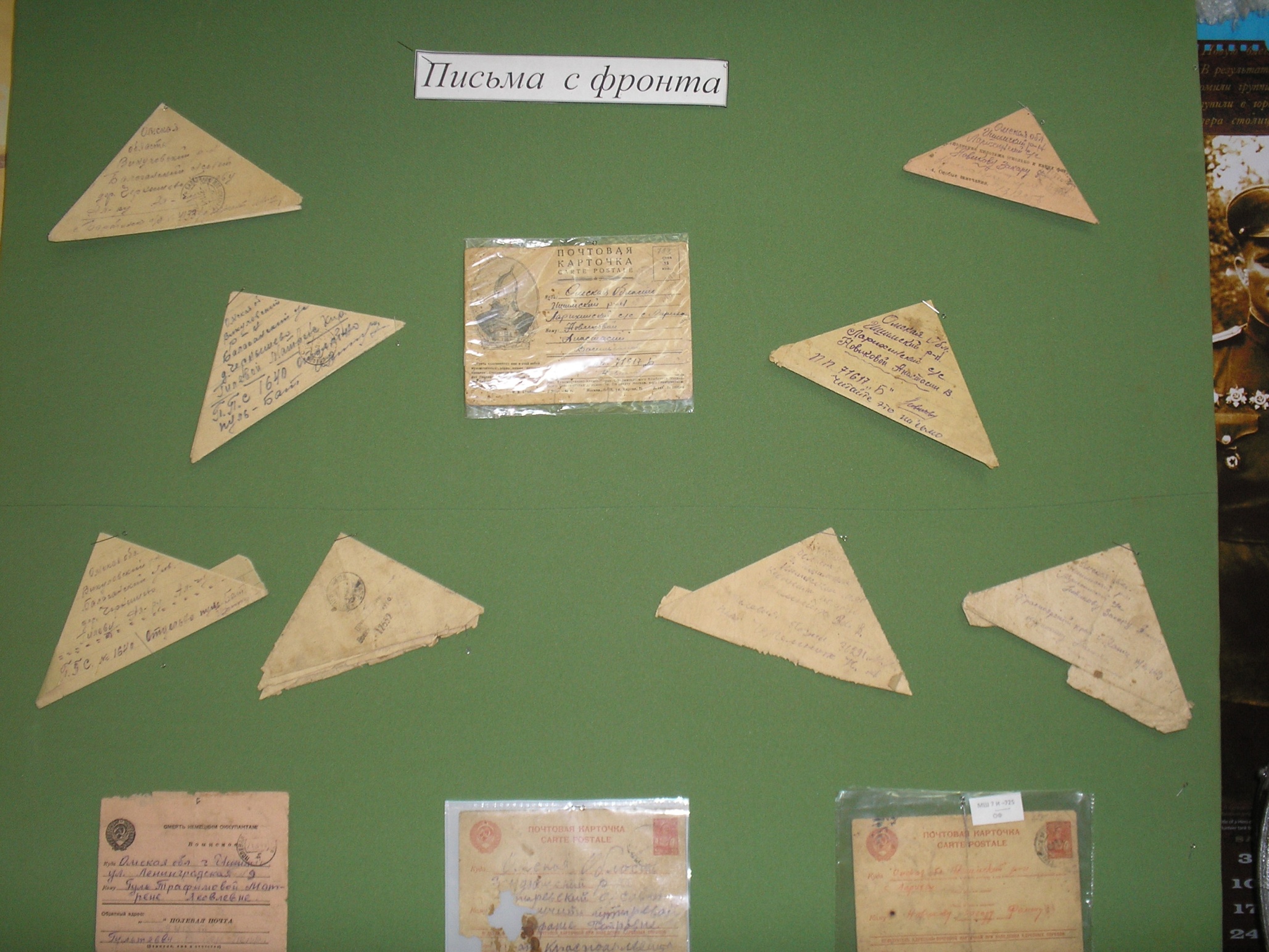 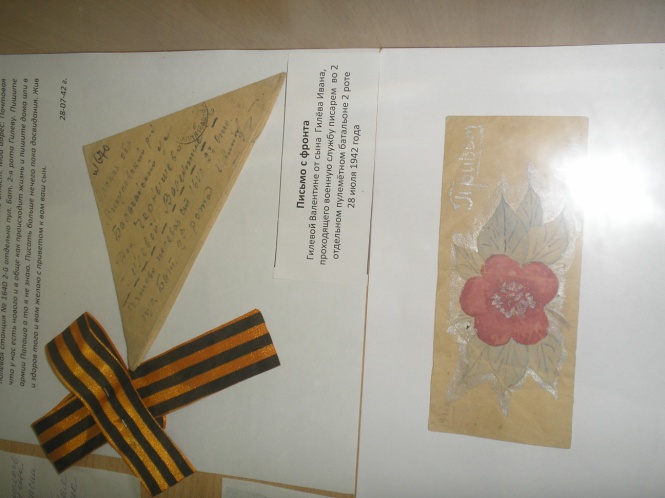 В школьном музее
Писем белые стаиПрилетали на Русь.Их с волнением читали,Знали их наизусть.Эти письма понынеНе теряют, не жгут,Как большую святынюСыновьям берегут
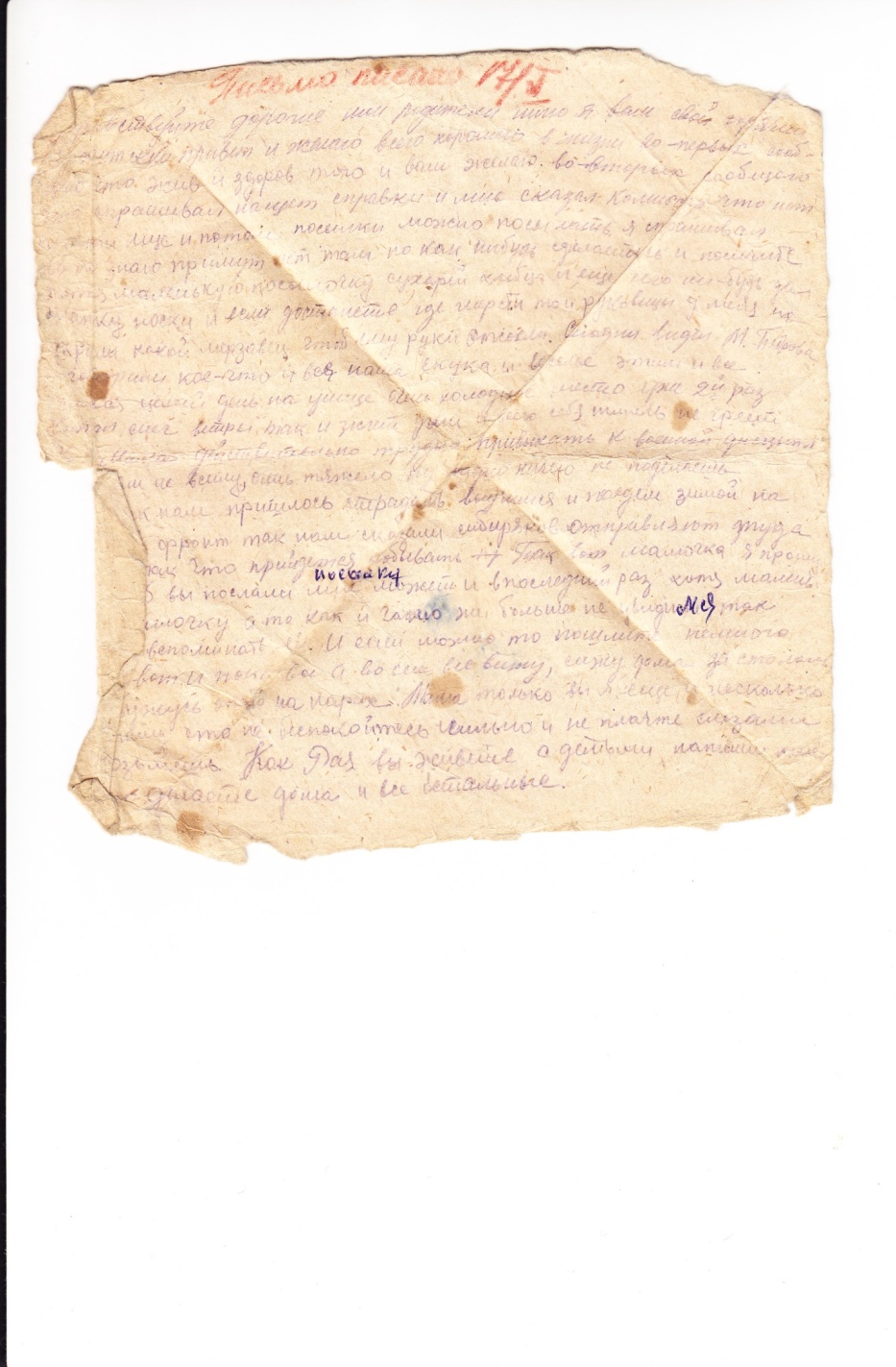 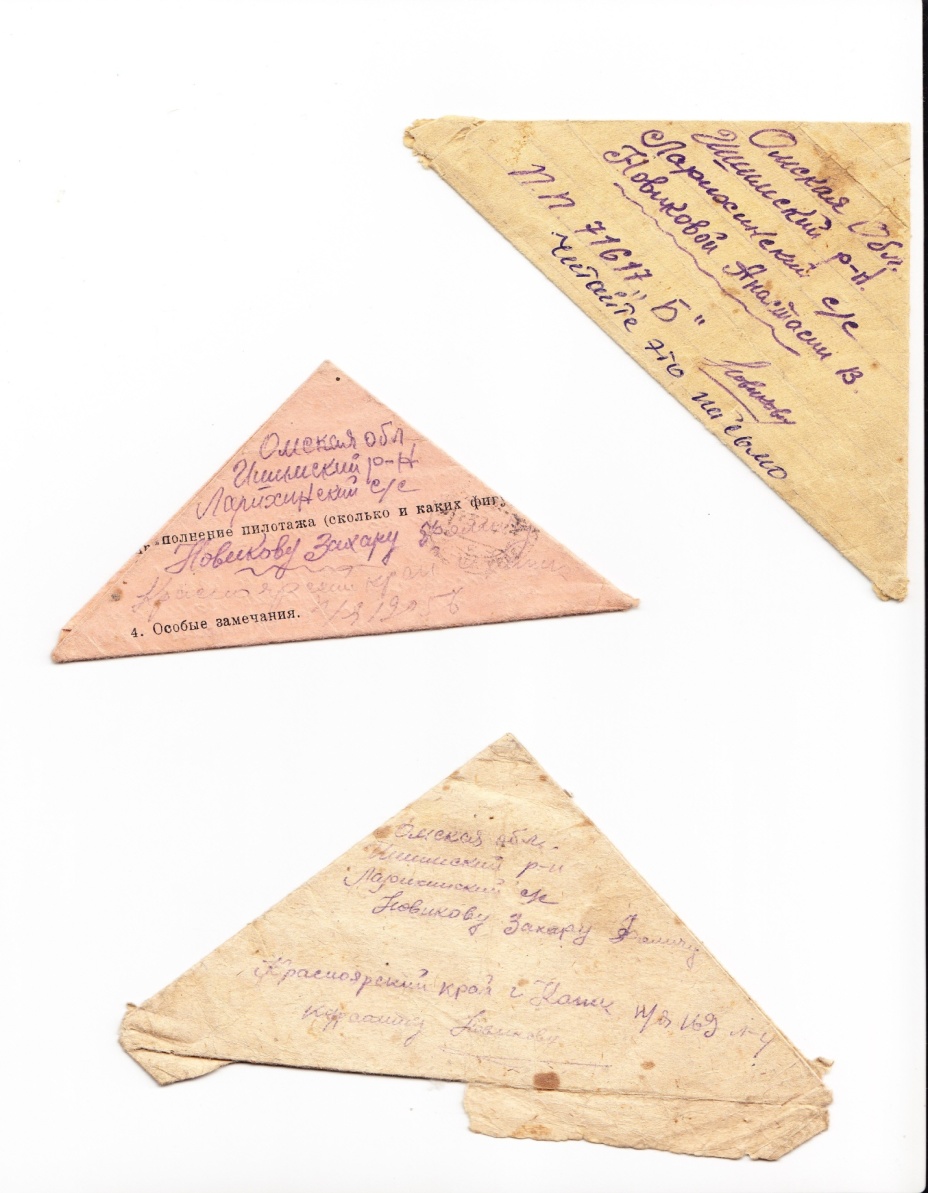 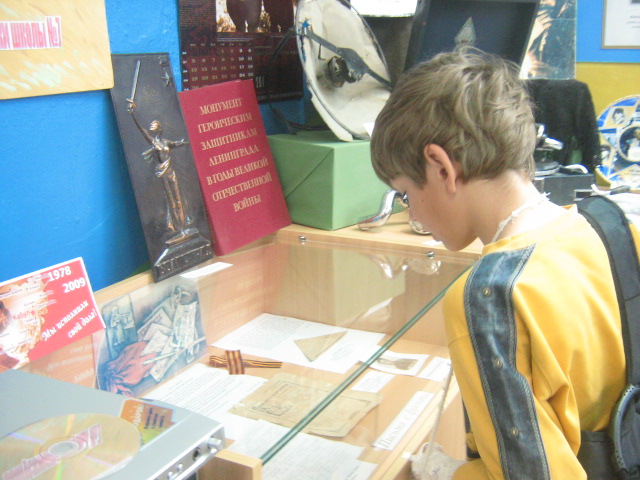 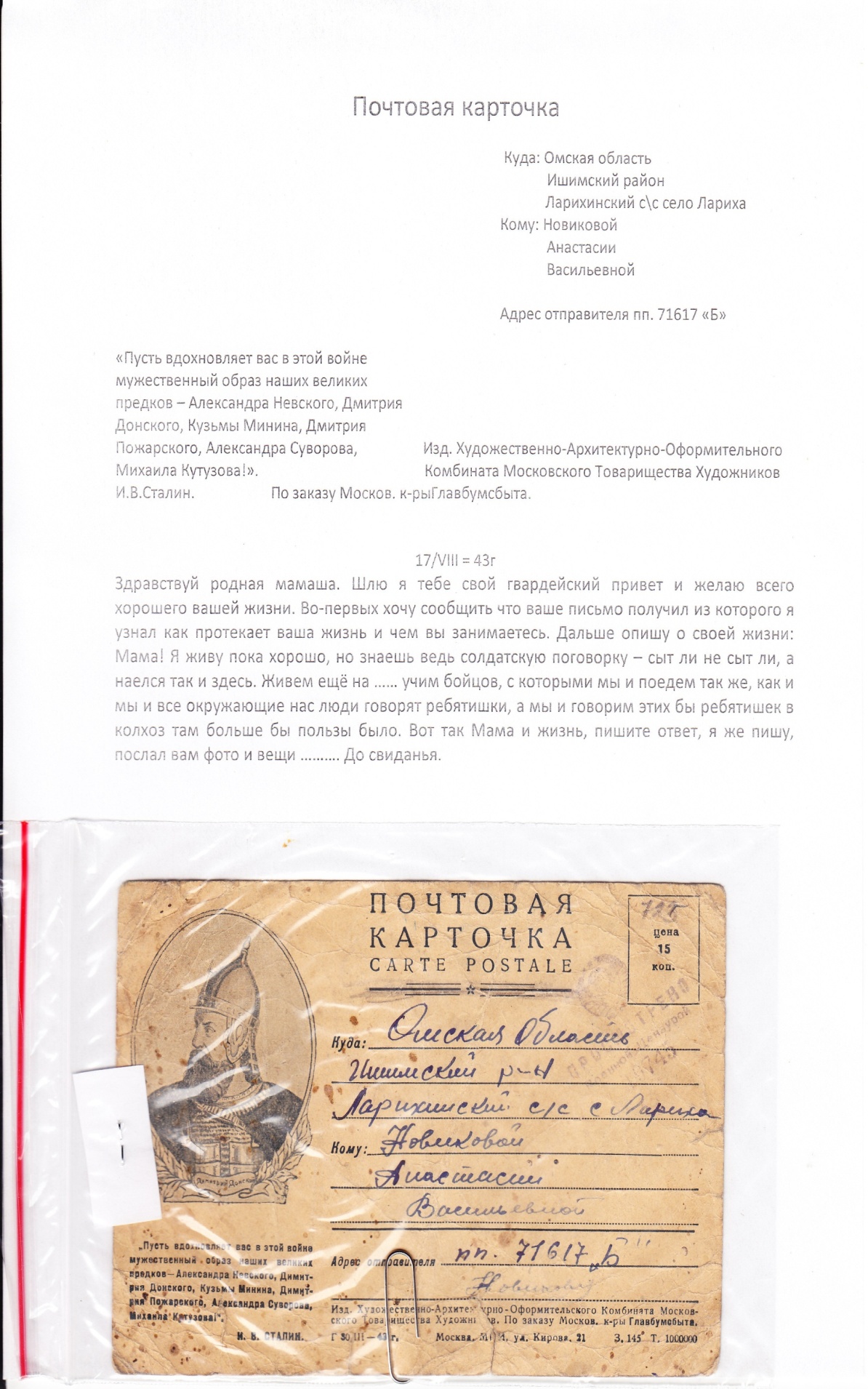 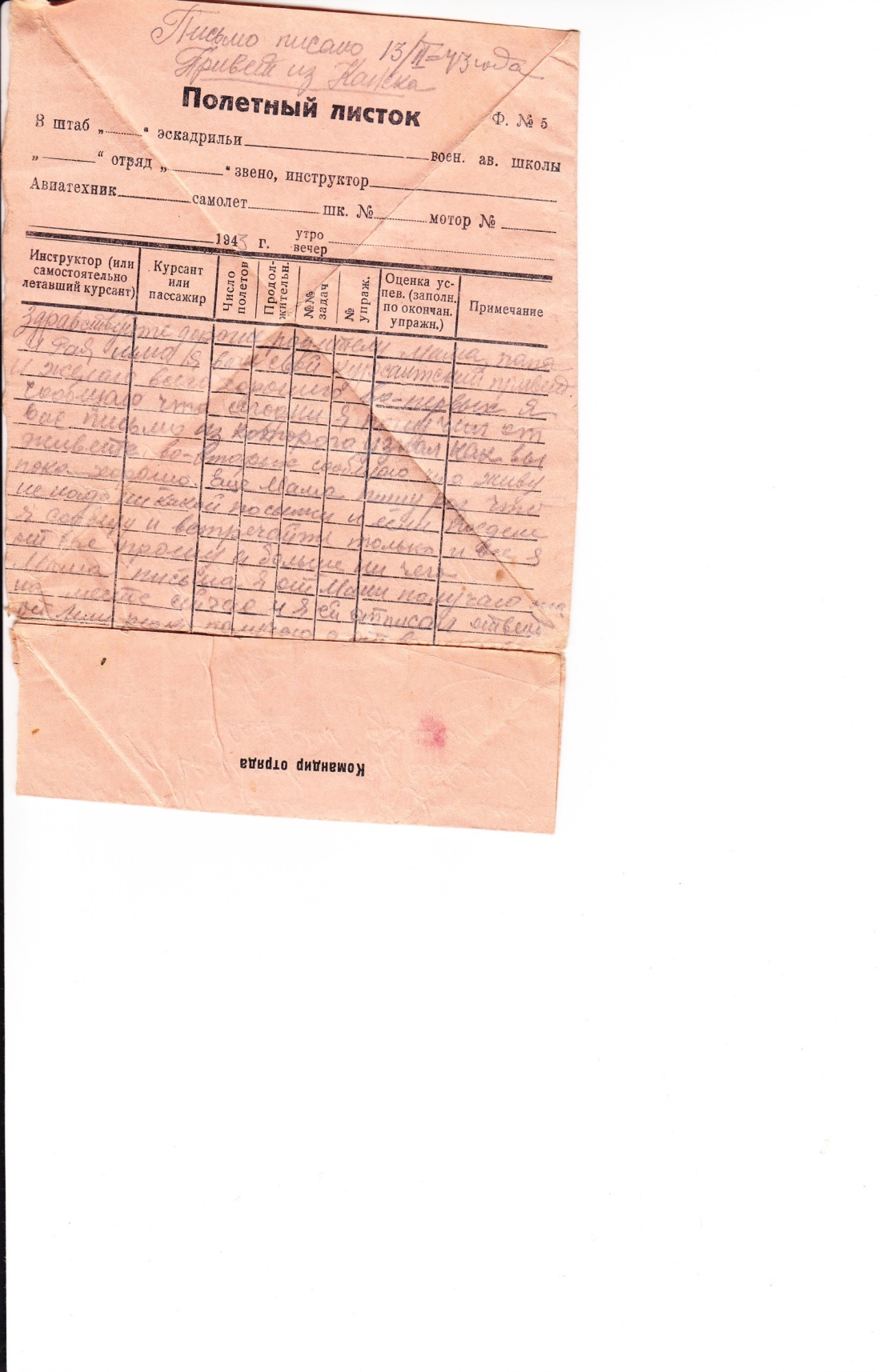 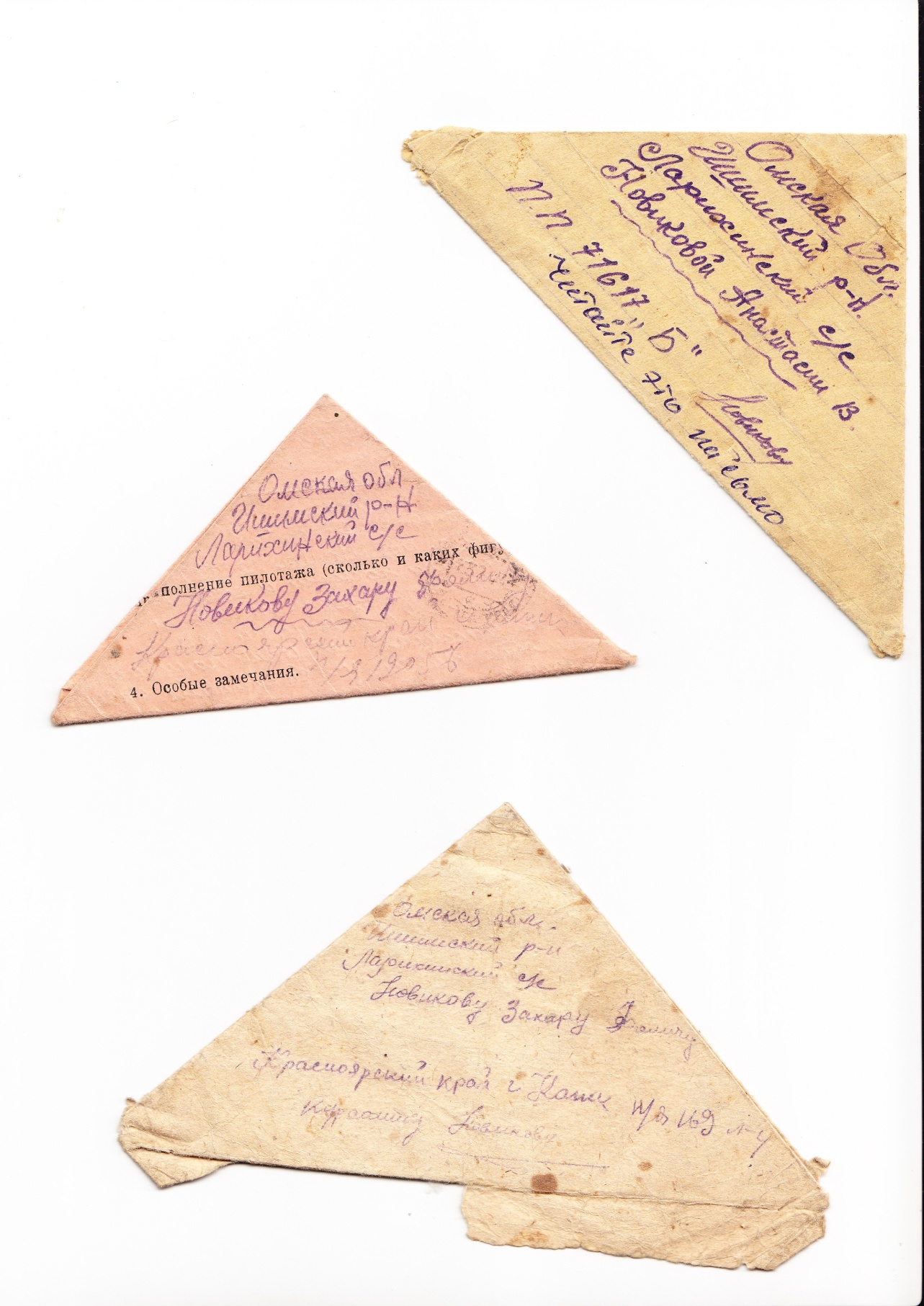 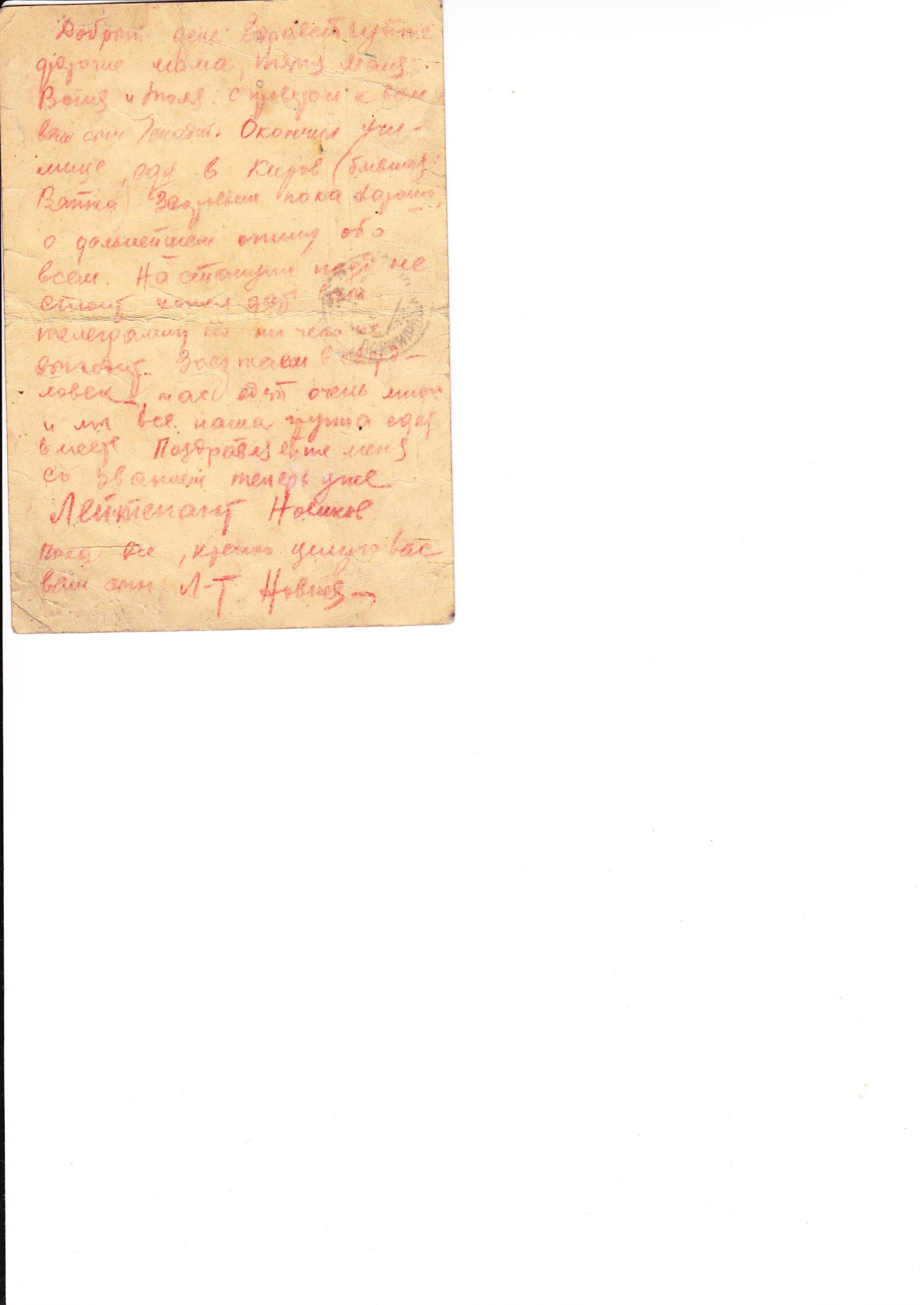 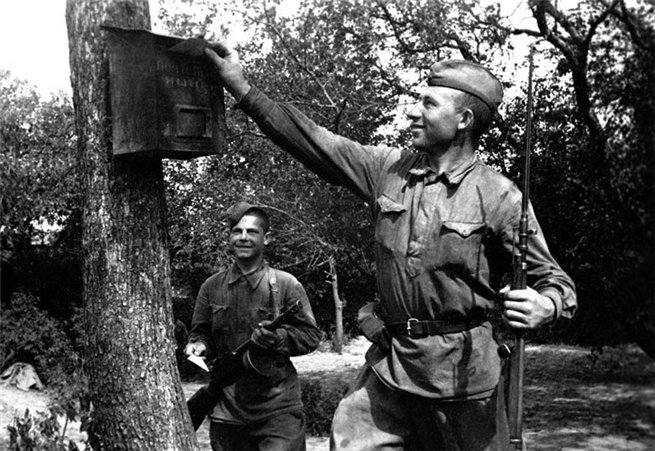 Открытка маме  в день рождения
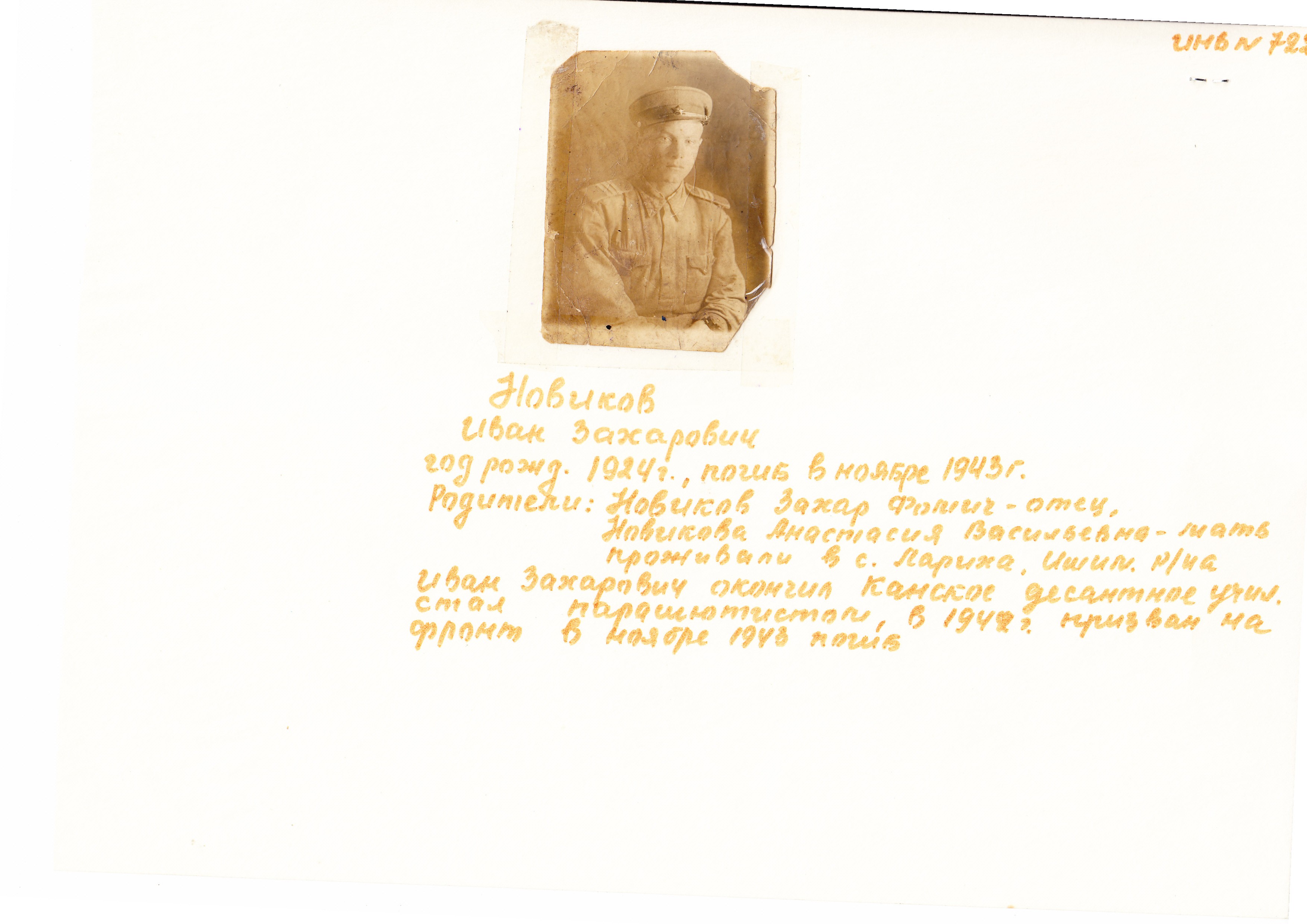 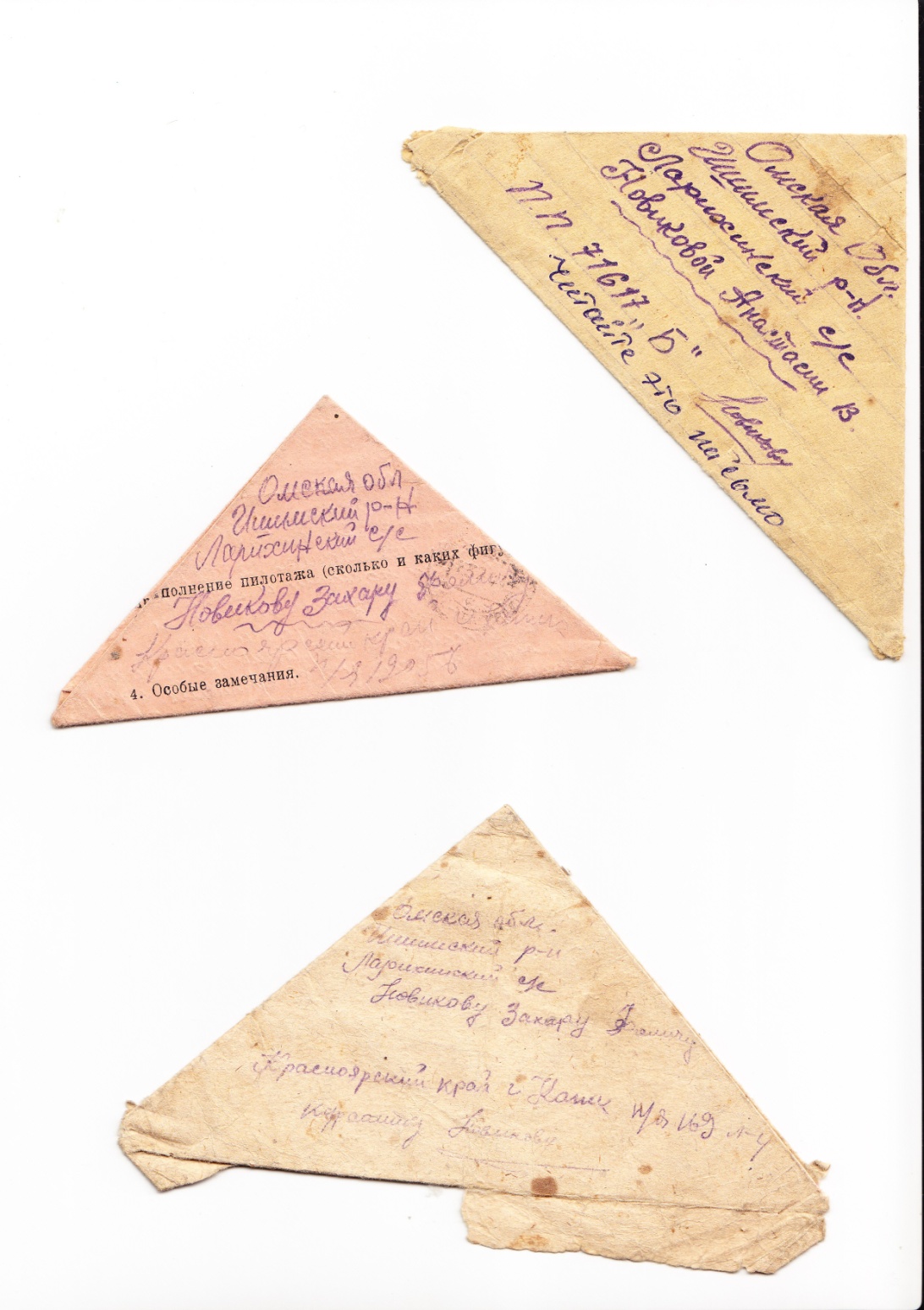 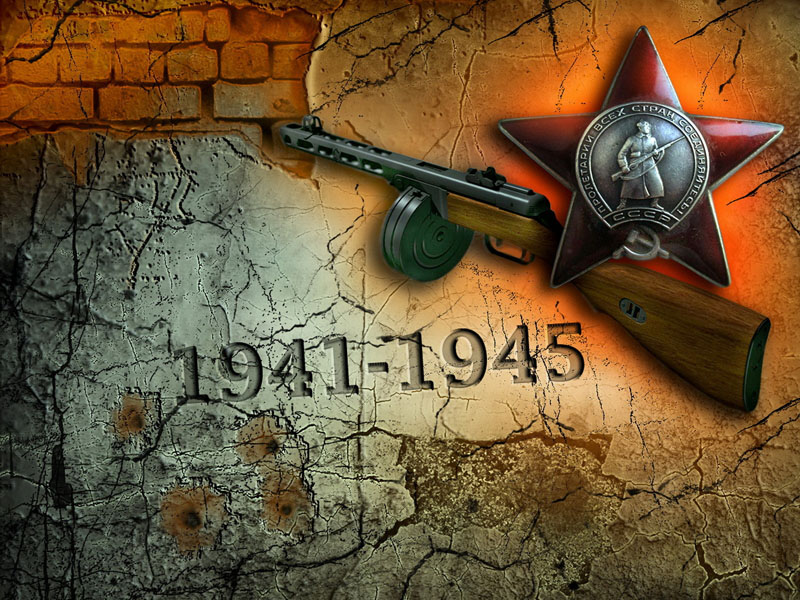 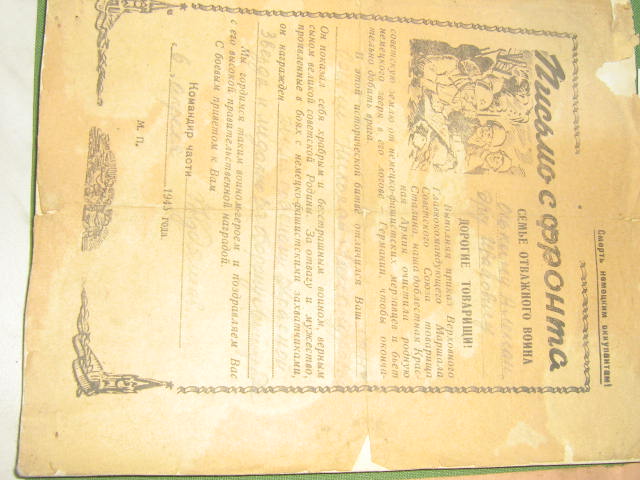 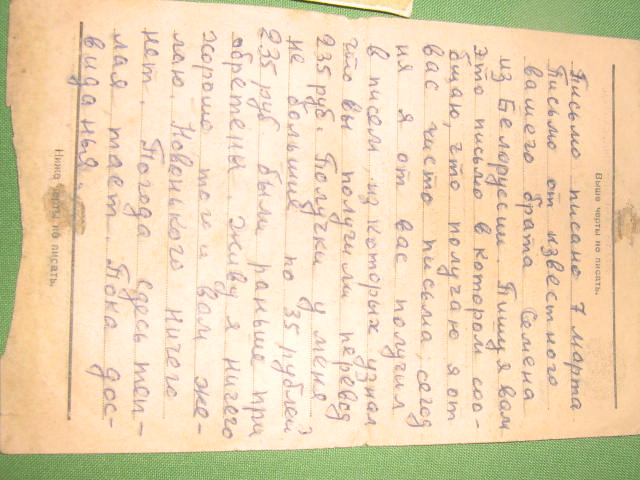 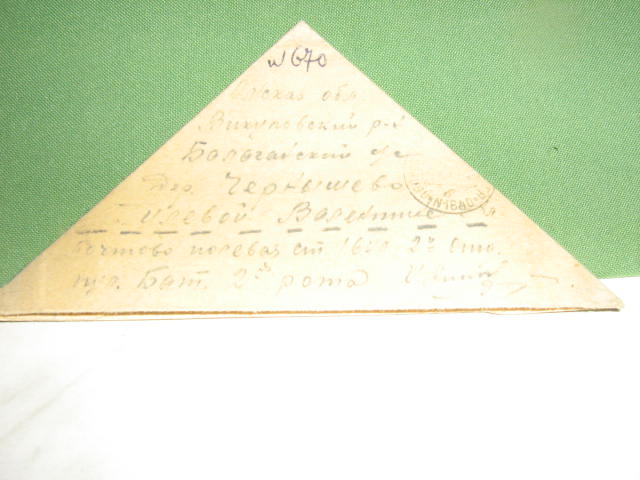